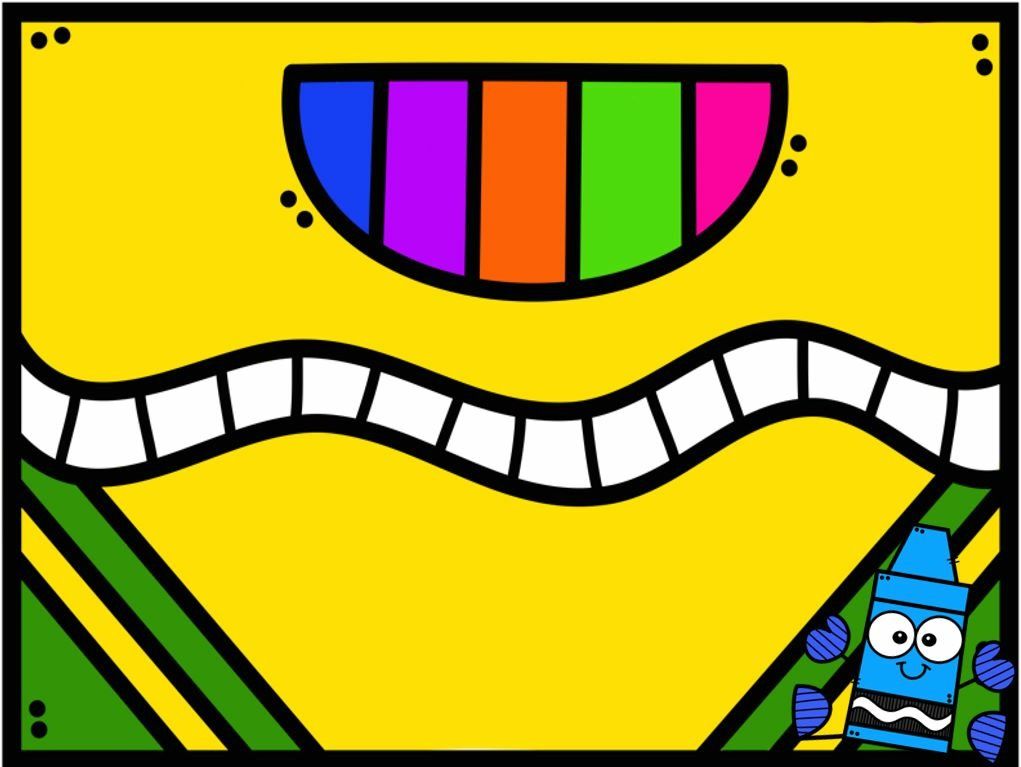 DIARIO DE ALUMNA PRACTICANTE
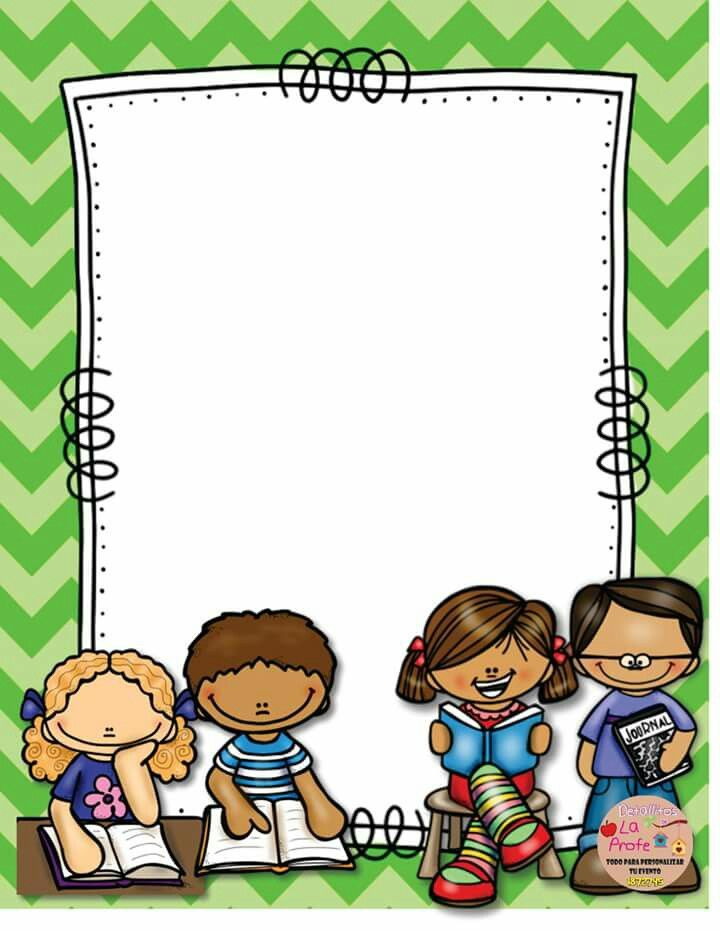 26 DE MARZO DEL 2021
Pintemos de primavera

Se envió una actividad con dos opciones de pinturas para flores con materiales diversos en donde los alumnos ponen en juego las artes visuales.